Biblical View of Government and Immigration
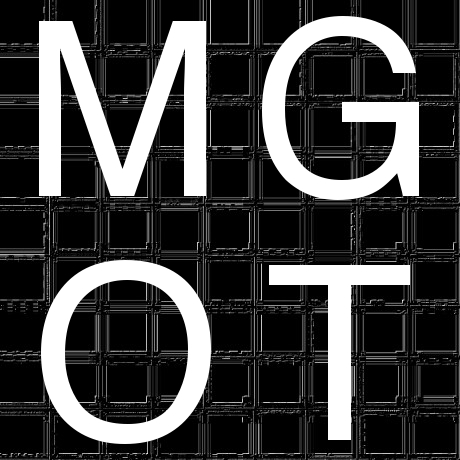 By Stephen Curto
For Homegroup
Sept 4, 2016
Outline
Government
Immigration
Political Parties and USA Gov Involvement
Outline
Government
Questions to Spur Discussion 
Civil Disobedience?
Separation of Church and State?
Immigration
Political Parties and USA Gov Involvement
Questions to Spur Discussion
How should Christians behave toward their government?
System/Philosophy of Government in a Christian’s nation?
Democratic? Monarchical? Anarchistic?
Should we care?
Civil Disobedience?
3 Logical Options:
Civil Disobedience is NEVER Right
“Radical Patriotism”
Civil Disobedience is SOMETIMES Right
“Willful Submission”
Civil Disobedience is ALWAYS Right
“Anarchism”
adapted from Geisler’s Christian Ethics Chap. 14
Civil Disobedience?
Anarchism
No biblical support
Gen 9 – God ordains Human Government after the Flood
Various instructions to “submit” to the Government (Rom 13:1-7; 1 Pet 2:13-17; Titus 3:1)
adapted from Geisler’s Christian Ethics Chap. 14
Civil Disobedience?
Radical Patriotism
Biblical Support:
Rom 13:1-7 – Submit to the governing authorities.
Matthew 22:17-22 – Render to Caesar
Examples of submission even to Evil Governments (Daniel to Babylon, Nehemiah to Persia, Israel to Egypt)
Civil Disobedience?
Radical Patriotism
Biblical Refutation:
Examples of OT Saints (Moses, Judges, Prophets, midwives in Ex 1)
Example of Jesus (Jn 2:15)
Example of the Apostles (Acts 4:18-29 5:28-29)
Example in Revelation (14:9-10 [cf 13:15])
Civil Disobedience?
Willful Submission
Biblical Support:
Render to Caesar (Matt 22:17-22)
Appeal to Conscience/Morality (James 4:17; Rom 13:1-7)
Obey God’s laws first, man’s laws second (Acts 5:29; Dan 3; John 19:11, Reformation)
Accept human punishment for disobedience? (E.g. Jesus vs E.g. Paul vs E.g. Paul at other times) 
Refer back to conscience.
Separation of Church and State
NOT separation of God and State, or Morality and State
Church History examples
Early Church (Fully separate)
Persecution and holiness, lack of uniformity
Constantine (co-operation)
Creeds and clarity, lack of complete sincerity
Holy Roman Empire/Dark Ages (Fully integrated)
Unity and clarity, lack of purity
Which is right?
Outline
Government
Immigration
Popular Views
Biblical Insights
My View
Political Parties and USA Gov Involvement
Immigration
Popular Views
Illegal immigrants are law-breakers and should be punished accordingly.
Illegal immigrants are more like refugees and should be treated mercifully.
Immigration
Biblical Insights
Mosaic Law (Lev 19:9-17, 33-34)
Heb 13:2 – Welcome Christians you don’t know
Lk 13:29, Rev 7:9 – Every tribe and tongue will have Christians 
2 Thess 3:11-12 – He who does not work…
Immigration
Biblical Insights
1 Cor 6:9-11; Gal 5:19-21; Eph 5:3-6 – Paul’s sin lists that include thieves and swindlers. 
Could illegal immigration be considered theft? 
 Paul’s recognition and use of Roman citizenship to his own advantage (Acts 22:25; 25:10-11)
Immigration
My View
Institutionally: respective of laws and supportive of strict enforcement on citizenship and immigration.
Personally: helpful, humble, and forgiving to illegal immigrants recognizing their struggles. 
Policy: A form of path to citizenship while increasing border security and decreasing illegal immigration.
Outline
Government
Immigration
Political Parties and USA Gov Involvement
Political Parties and USA Gov Involvement
Conservative vs. Liberal and Republican vs. Democrat 
They’re not the same
Political ideology vs Political party
Democratic Republic of the USA
We live in a republic 
We have a say in our government
We have a responsibility to stay involved
Political Parties and USA Gov Involvement
Always remember…
Phil 3:20-21 – “But our citizenship is in heaven, and from it we await a Savior, the Lord Jesus Christ, who will transform our lowly body to be like his glorious body, by the power that enables him even to subject all things to himself.”
Think beyond the now in both directions!
Further Study
Podcast: The Briefing  by Albert Mohler
Blog: The Word on Politics by Andy Woods
Books: 
Five Views on the Church and Politics ed. by Black and Gundry
What is the Relationship between Church and State by R.C. Sproul
God and Politics by Mark Dever
The Pastor as Public Theologian by Kevin Vanhoozer
The Republic by Plato
The American Constitution
Two Treatises of Government by John Locke